Comparative Advantageand Economic Growth
Steven Suranovic
George Washington University
Model Assumptions
Suppose there are 3 sisters named Olga, Maria and Irene in a household
Each sister can work to produce apples or oranges, with different productivities for each good
The sisters desire to produce as many apples and oranges as they can between them
A 3-person Production Possibility Frontier
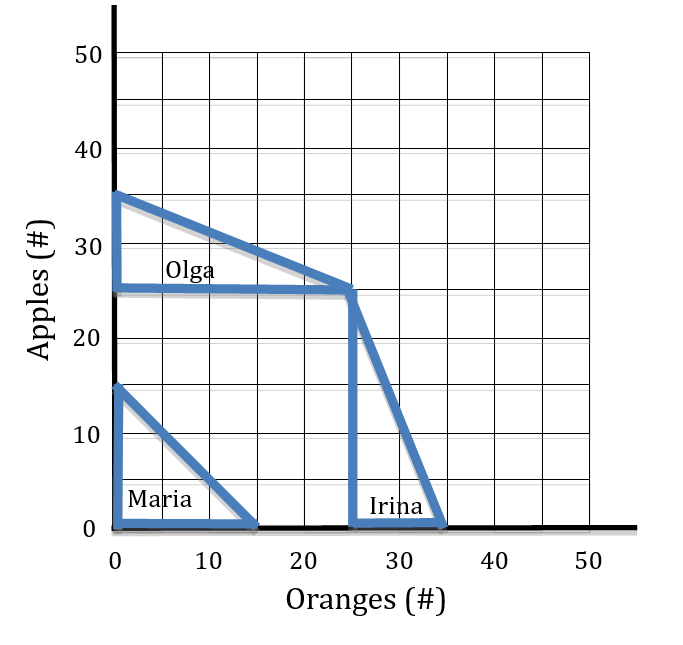 Assume …
Maria can produce 15 oranges or 15 apples in a day
Olga can produce 25 oranges or 10 apples in a day
Irina can produce 10 oranges or 25 apples in a day
Who should produce what?
A 3-person Production Possibility Frontier
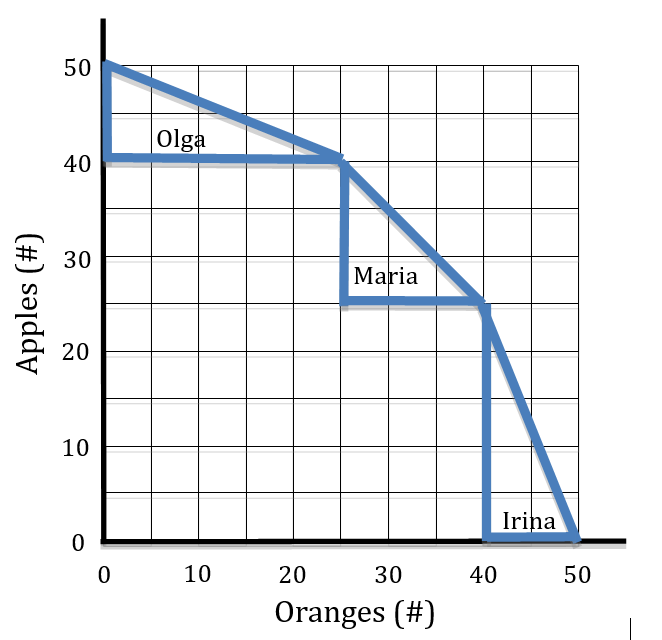 Starting from all apple and no orange production ….  
Production of oranges should begin with the sister whose OCOR is the lowest (Olga), then the next lowest (Maria), and finally the highest (Irina)
This yields a PPF that is farthest out towards the upper-right (towards more of both goods)
Producing on the PPF means producing based on Comparative Advantage
A 3-person Production Possibility Frontier
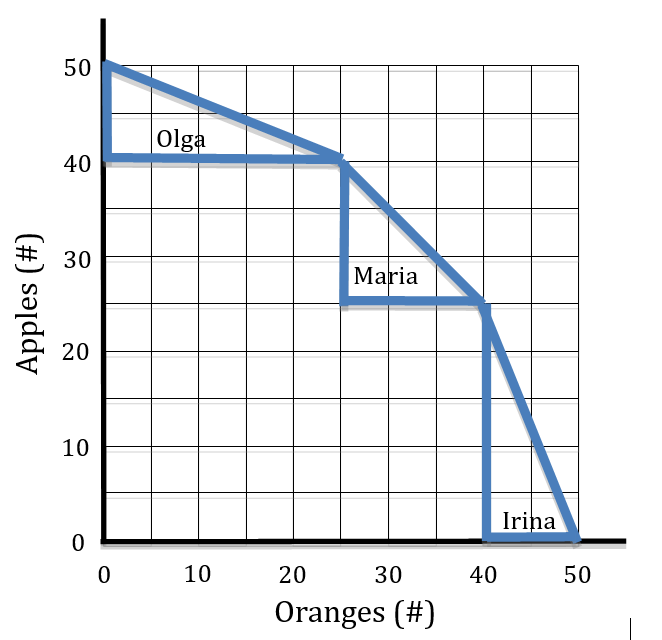 Use diagram to explain
Inefficient production 
Efficient production

Feasible production 
Infeasible production
Maximizing Household Utility
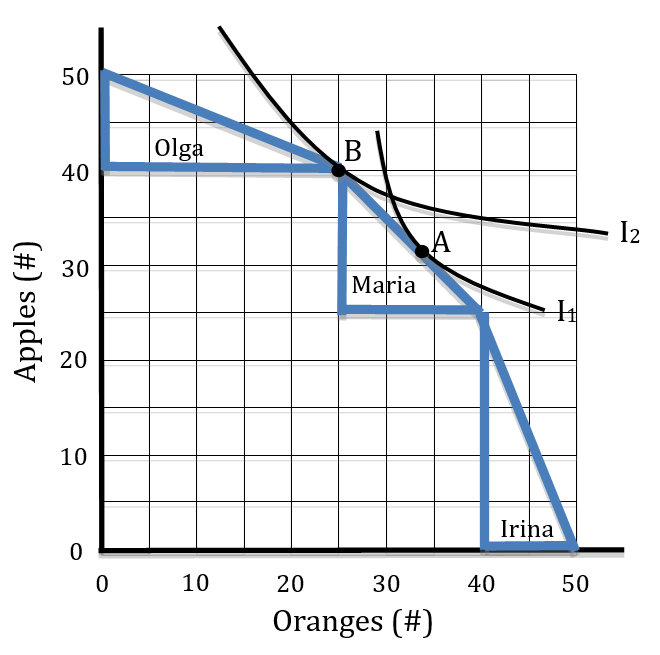 Consider two different sets of household preferences represented by I1 and I2
I1 preferences have stronger desires for oranges than I2 
I1 preferences would lead to point A as the utility maximum
Olga produces oranges, Irina apples, and Maria diversifies
I2 preferences would lead to point B as the utility maximum 
Olga produces oranges, Maria and Irina produce apples
Production Not Based on Comparative Advantage
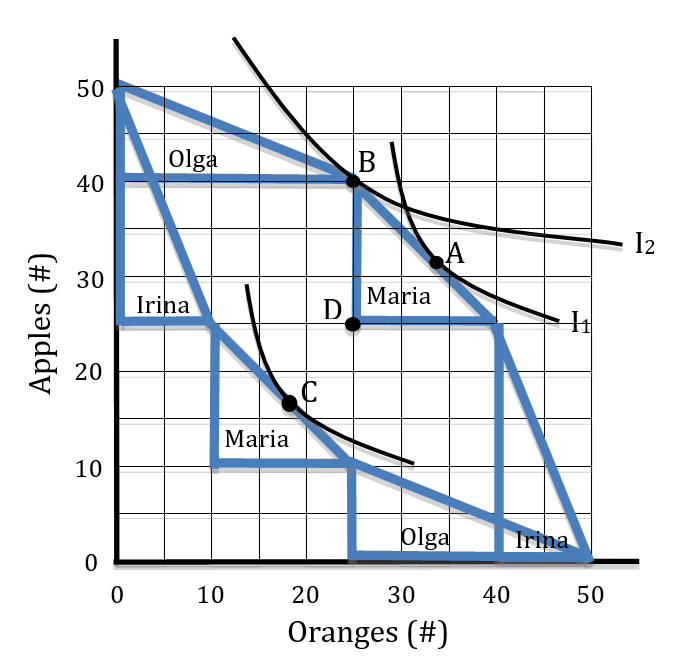 Suppose Irina insists on being the first to produce oranges and Olga insists on being last producing oranges. 
 Production at C has each sister working full time but Irina and Olga are not producing based on CA
Production is inefficient (inside the efficient frontier (PPF)), resources are wasted.
A National Aggregate PPF
Suppose there are numerous individuals (resources) lined up along the PPF from lowest to highest OC for oranges
 smooth continuous PPF 
Called an increasing cost PPF, because the OC for oranges rises from left to right
Early resources are the most suitable for oranges, late resources are the least suitable
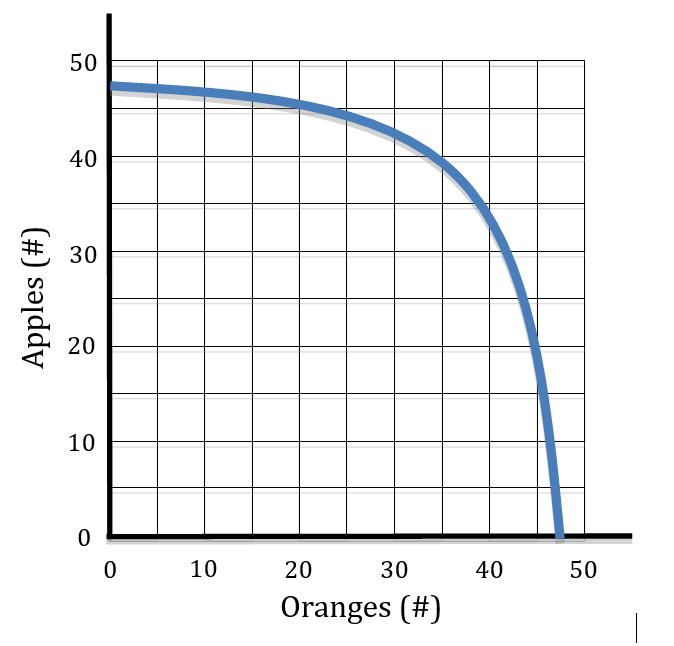 Sources of Economic Growth
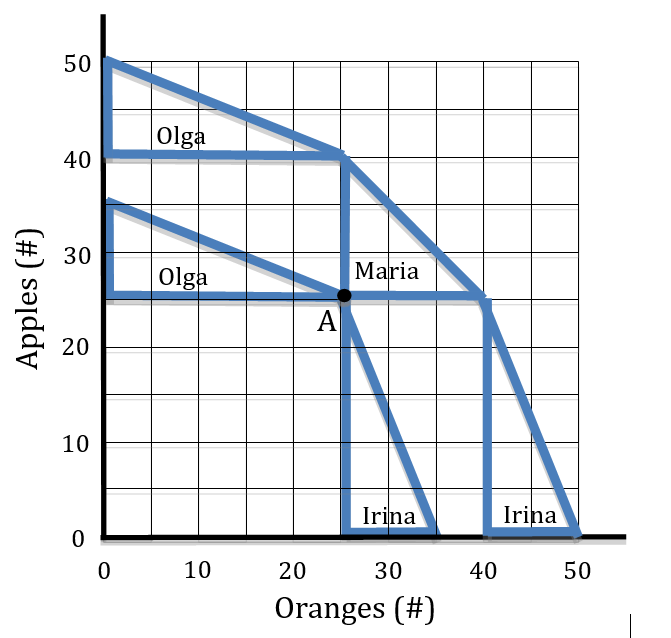 Increase in Resources

If only Olga and Maria produce the PPF is lower.  
Add Maria (another productive resource) and the PPF shifts outward
Greater production of both goods is possible
Sources of Economic Growth
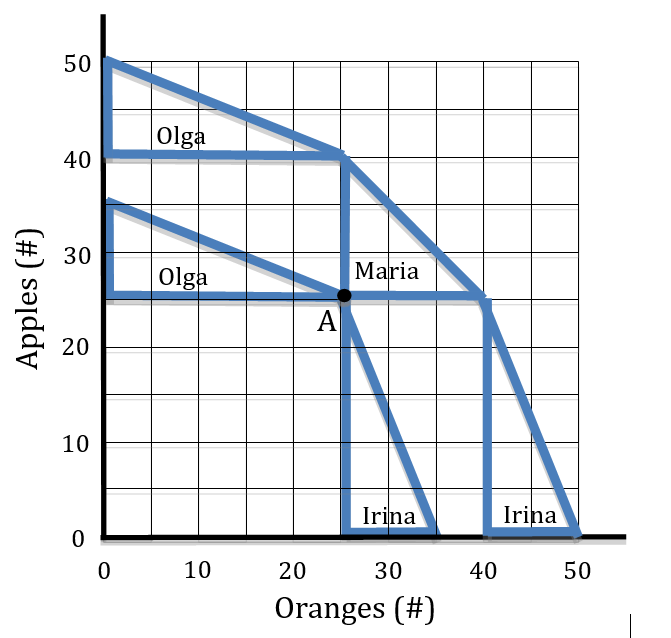 Reemployment of Unemployed  Resources

If Maria was unemployed, PPF is the lower boundary
If Maria returns to work, the PPF frontier is larger
Usually we would say if Maria is part of the labor force but does not work, then production occurs inside the efficient frontier
Sources of Economic Growth
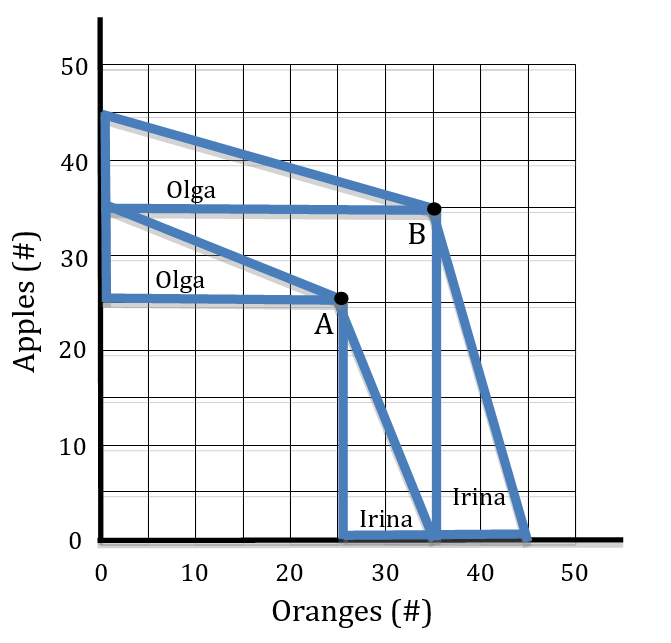 Increase in productivity / technology improvement

Diagram shows Olga’s productivity of oranges rising from 25 to 35 or/hr
Diagram shows Irina’s productivity of apples rising from 25 to 35 ap/hr
PPF shifts outward
Sources of Economic Growth
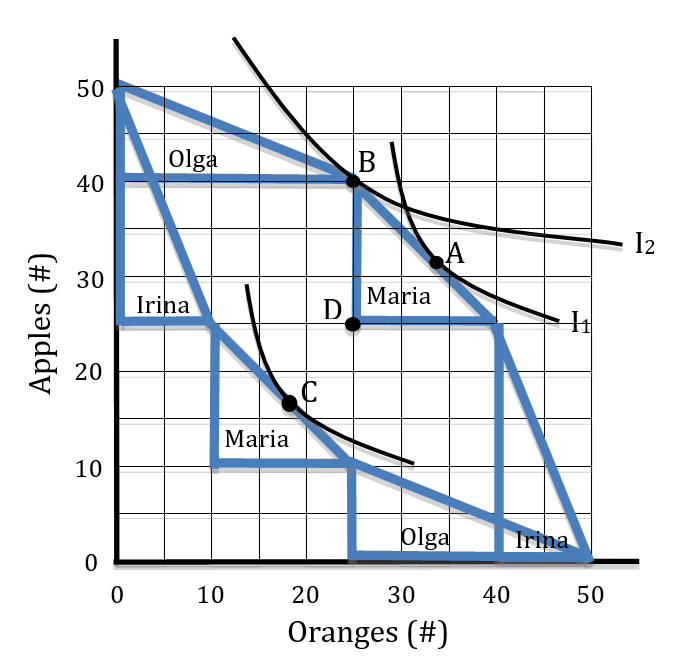 Rearrange production on the basis of comparative advantage

Diagram shows inefficient production when Olga and Irina produce the “wrong” good.
When they produce the “right” good (i.e. their CA good), they can reach the efficient frontier